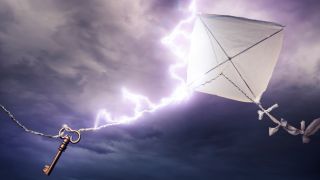 Benjamin Franklin et son 
cerf-volant
Un mythe de plus ?
Kamil FADEL
Palais de la découverte
06/07/2023 SFP
Une histoire en trois actes
L’expérience de Philadelphie  Franklin

L’expérience de Marly  Buffon, Dalibard, Delor…
 
L’expérience du cerf-volant  Franklin ?
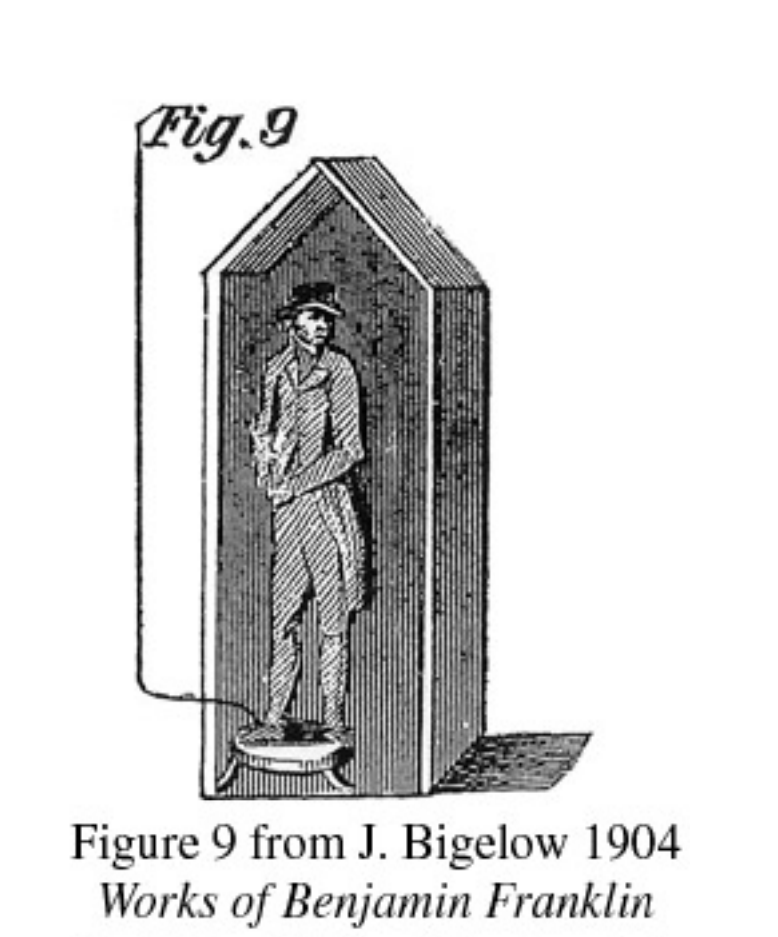 L’expérience de Philadelphie
imaginée par Franklin
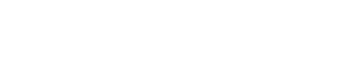 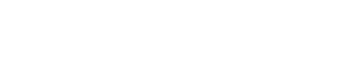 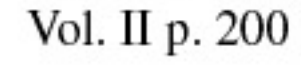 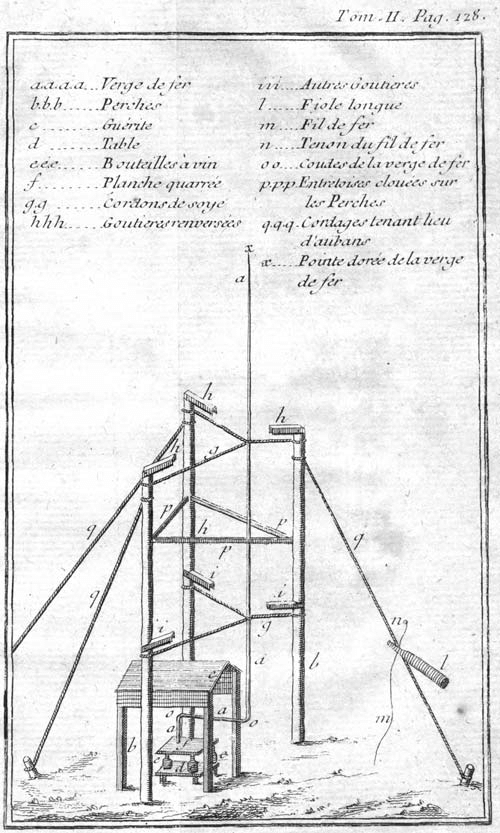 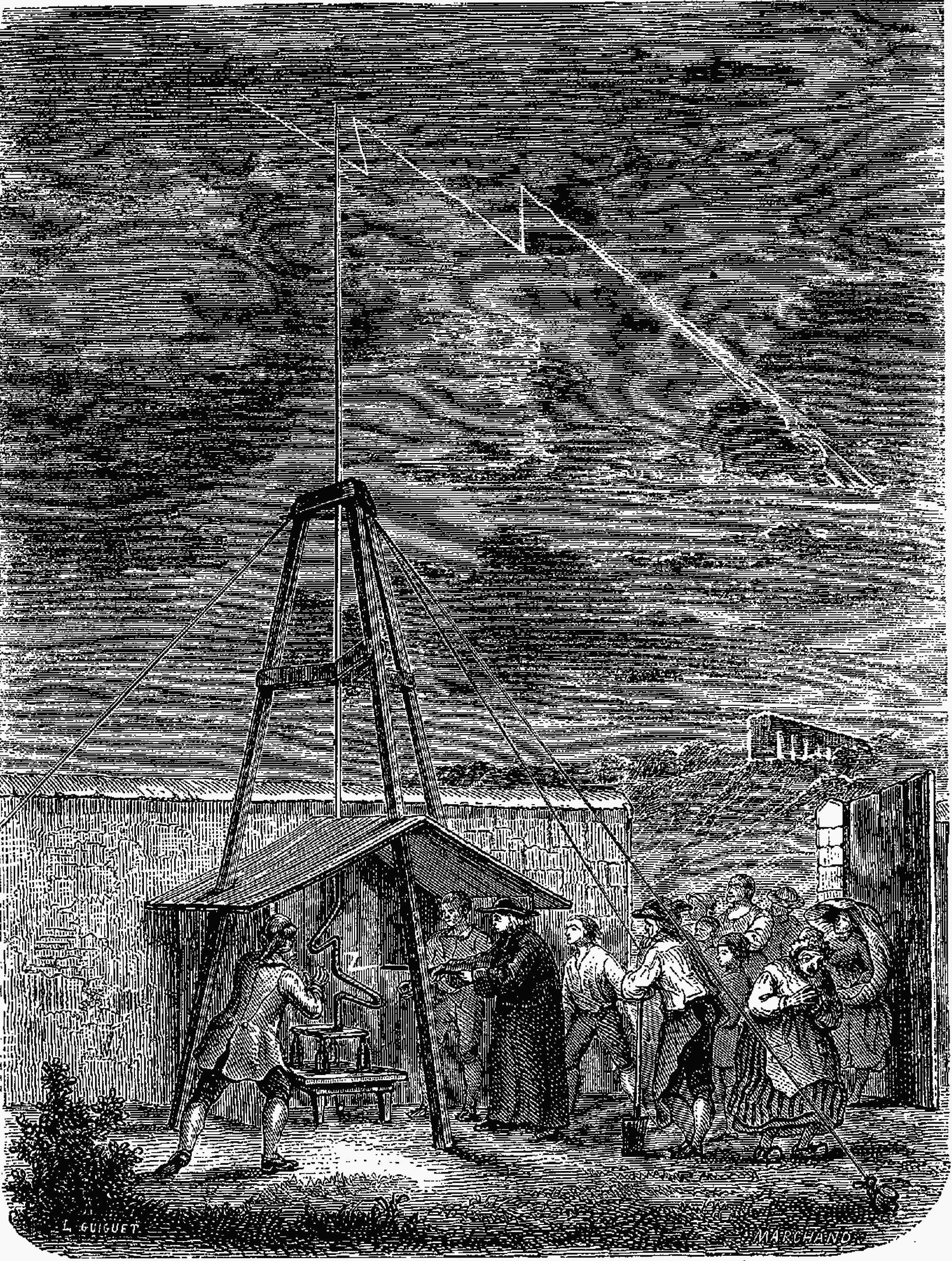 L’expérience de Marly inspirée de 
celle de Philadelphie
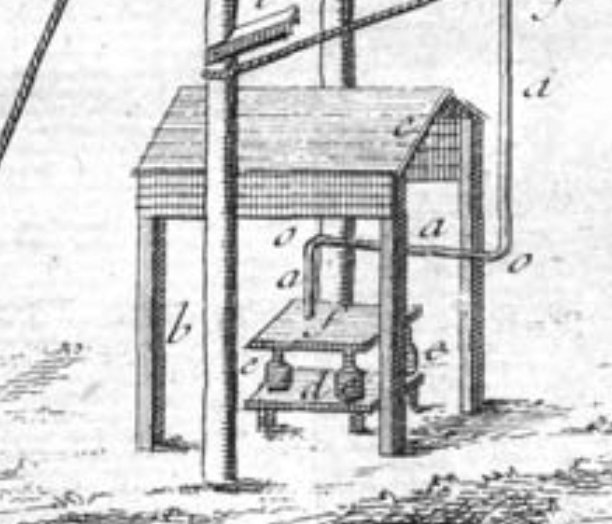 10/05/1752
18/05/1752
L’expérience du cerf-volant
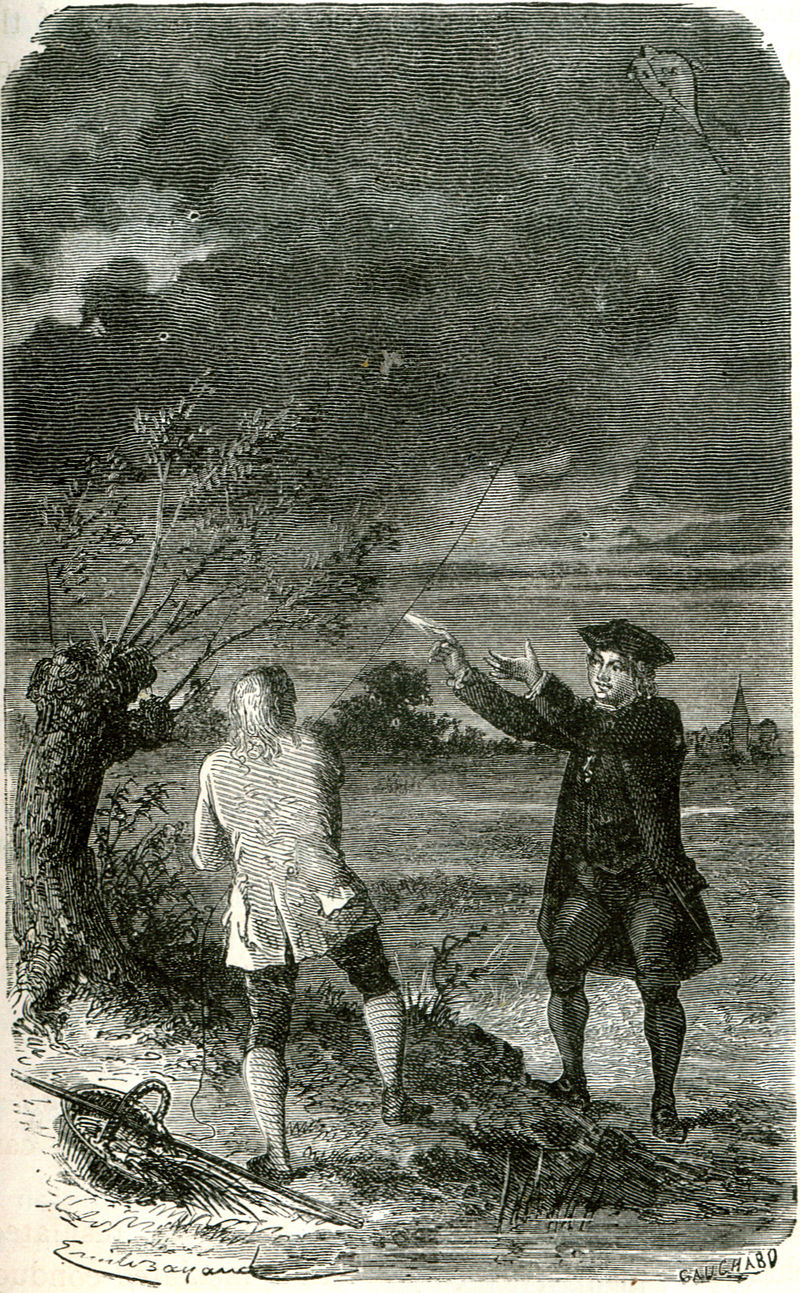 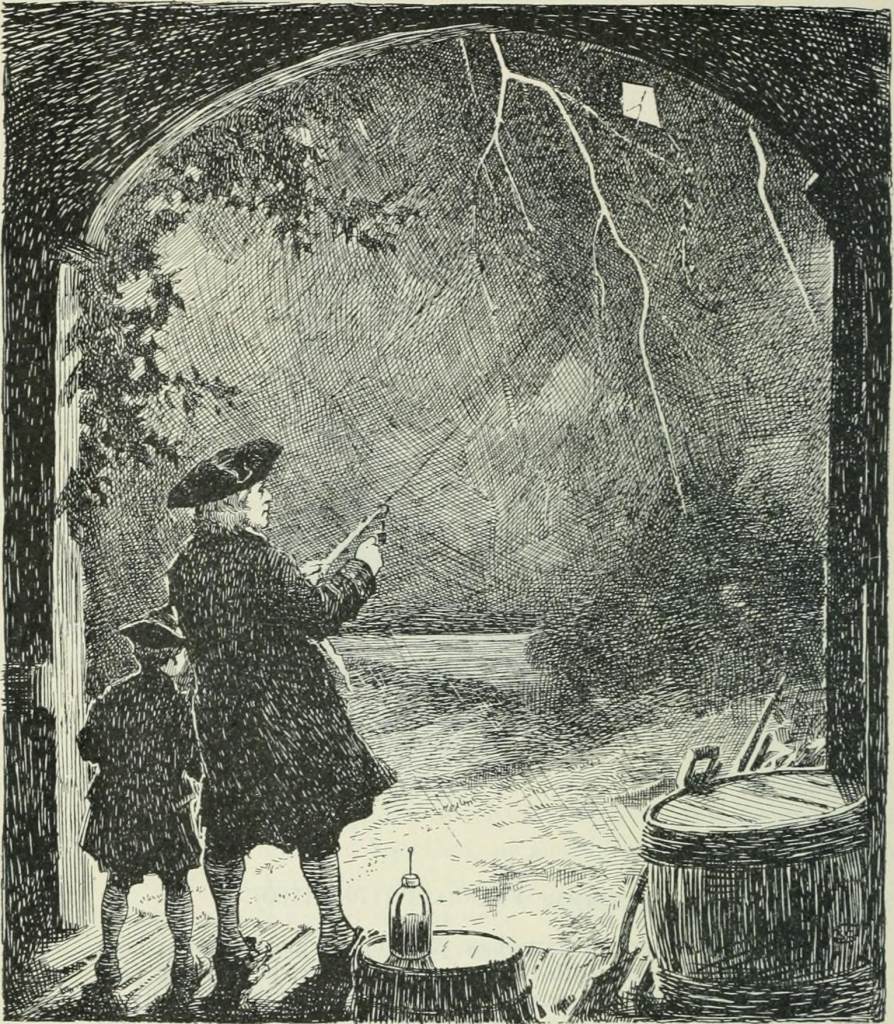 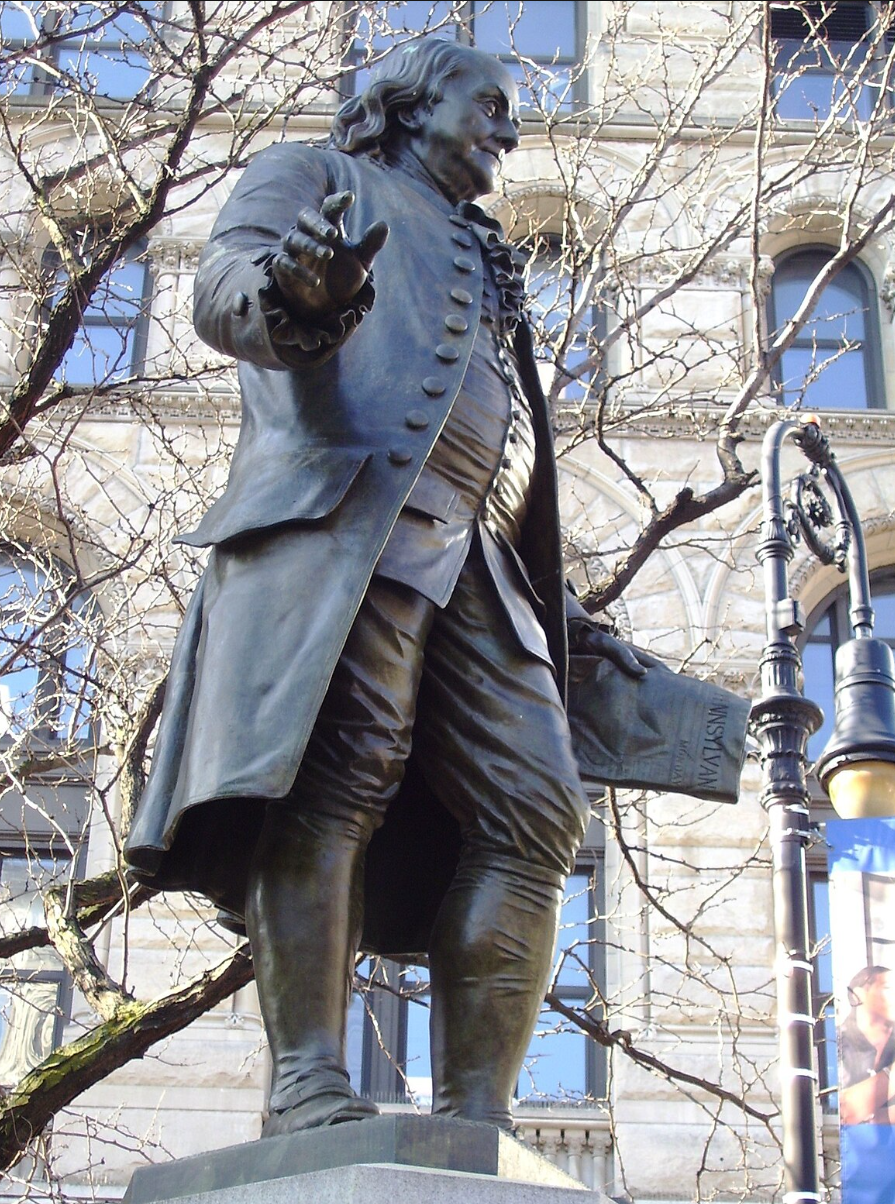 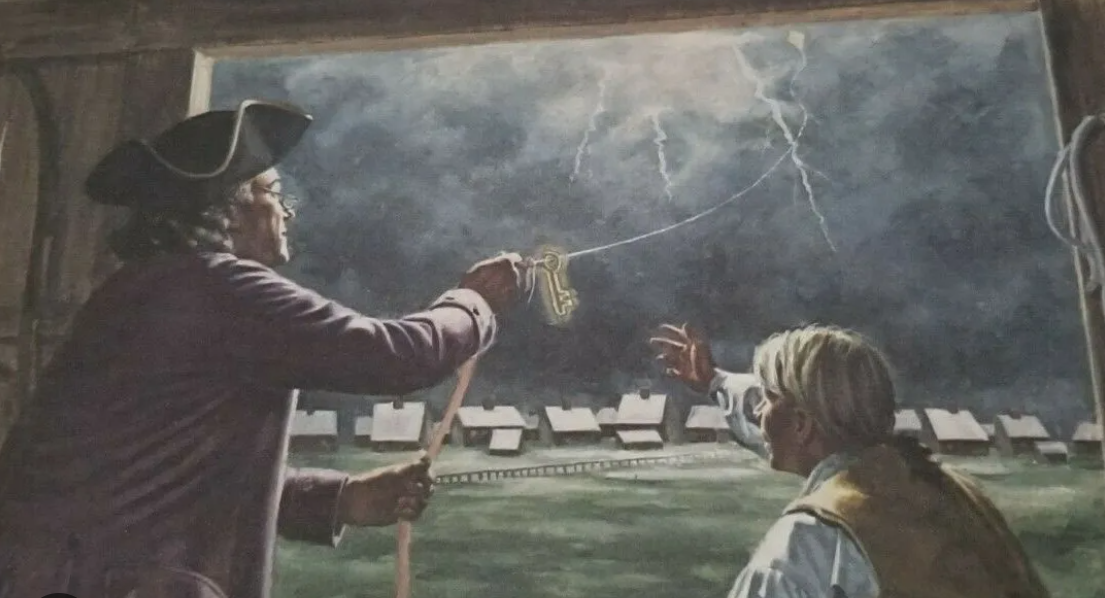 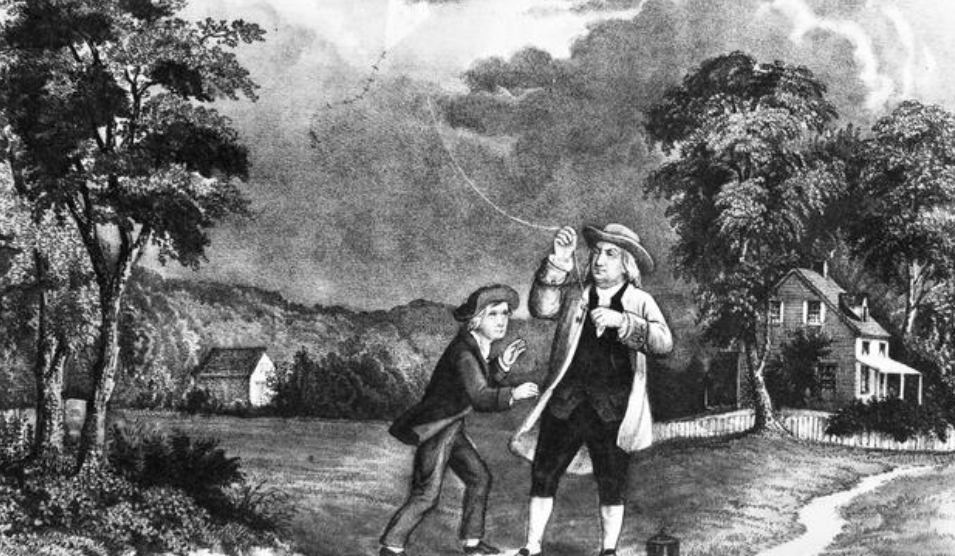 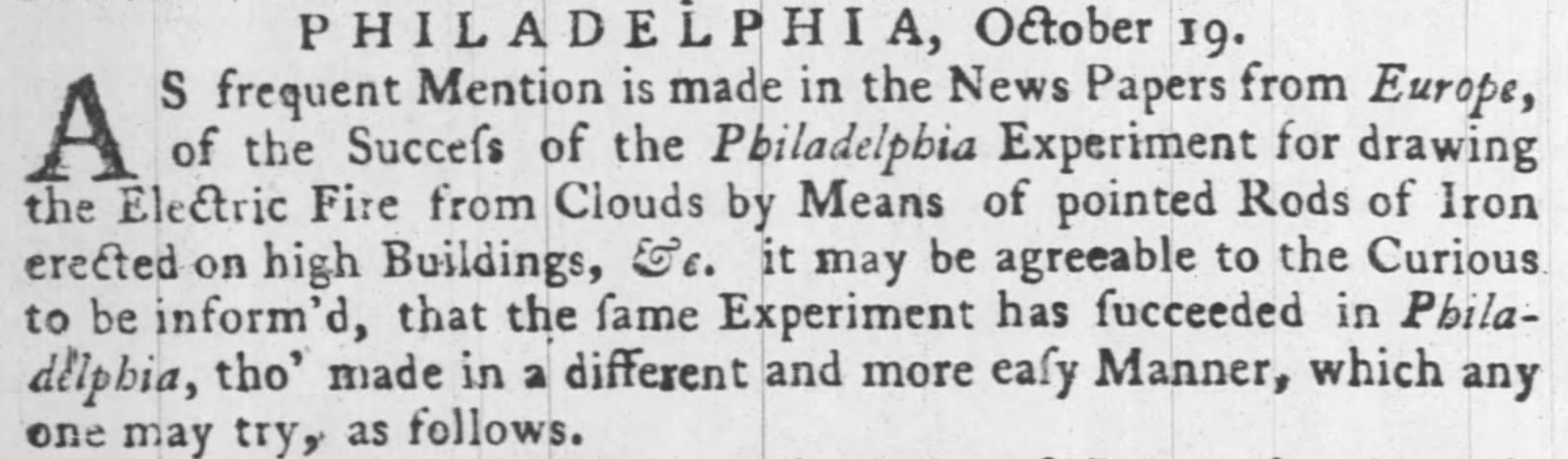 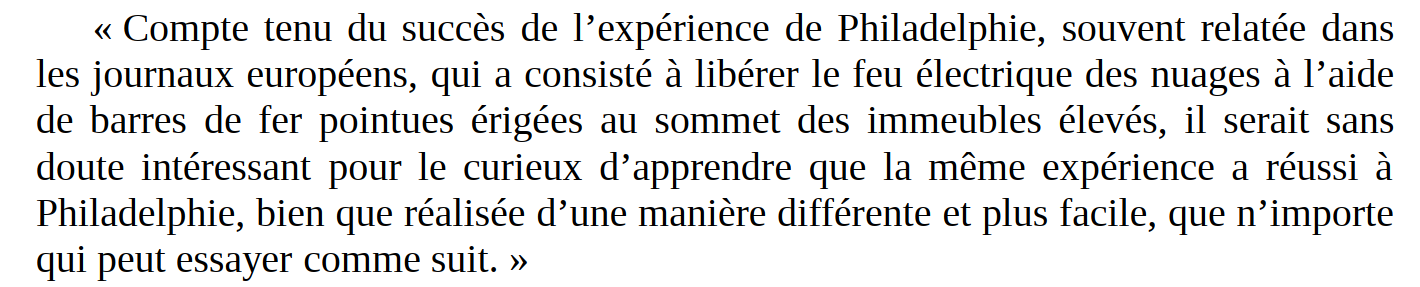 Quelques remarques
- Annonce du 1/10/1752 (lettre à Peter Collinson) + 19/10 (Pennsylvania Gazette)
- Défaut de précision (ni date, ni lieu, ni témoin, ni…)
- Cadwallader Colden lui demande des précisions  pas de réponse
- Surprise des autres correspondants qui l’apprennent dans la gazette
- Emploi de la forme impersonnelle
- Cela ne marche qu’avant la tombée des premières gouttes
- En 1767, Pristley annonce 
	qu’il y avait un témoin (son fils 21 ans)
	que c’était en juin 1752
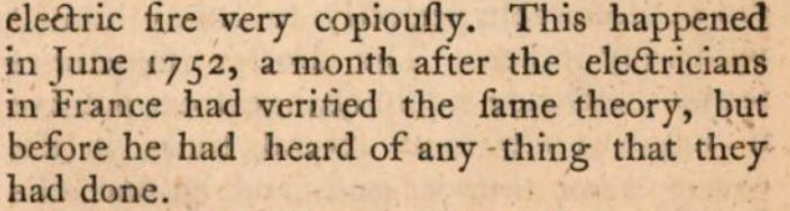 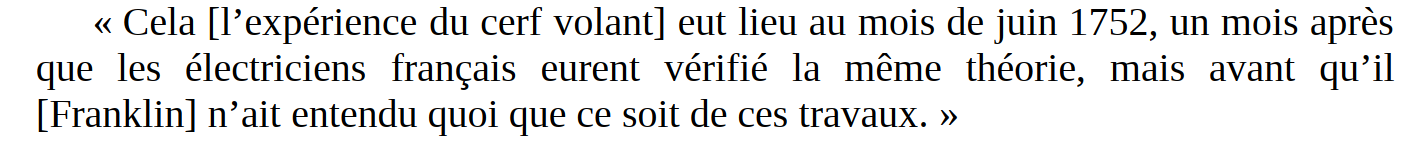 Priestley. The History and Present State of Electricity. 
3e ed 1775. p. 217
Honoré de Balzac, Les  Illusions perdues, 2e partie 
(« Un grand homme de province à Paris »)
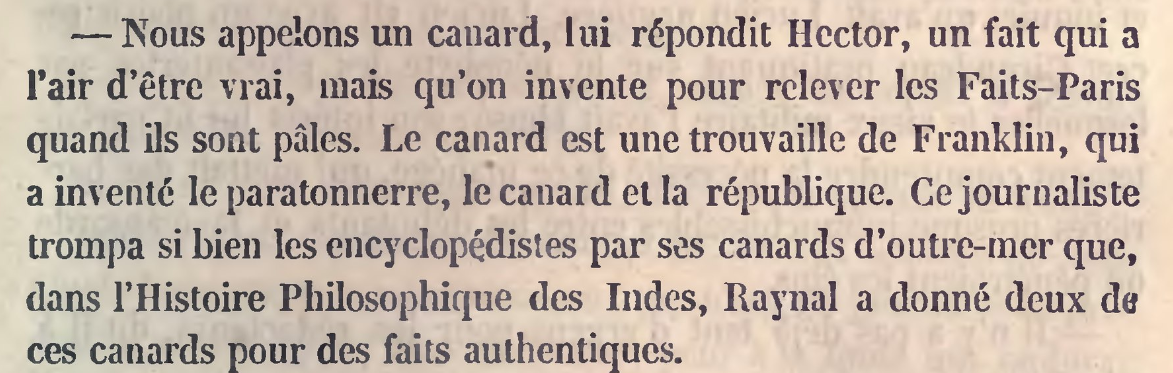